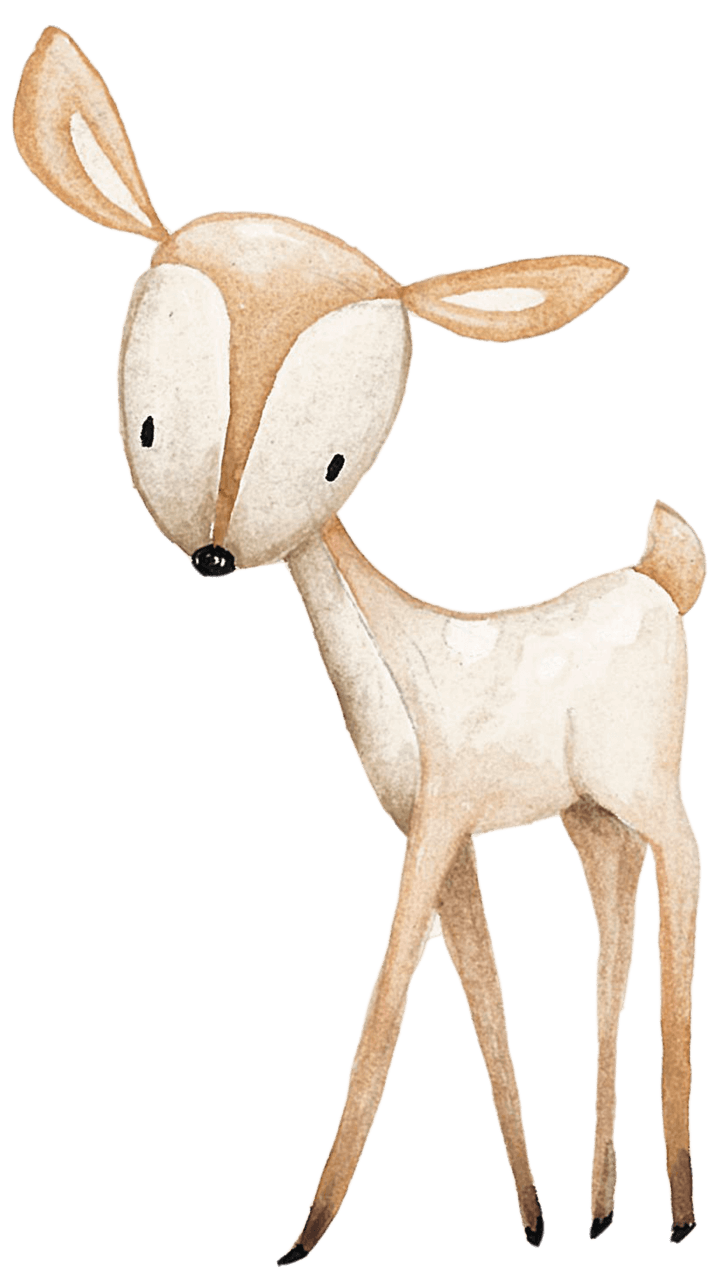 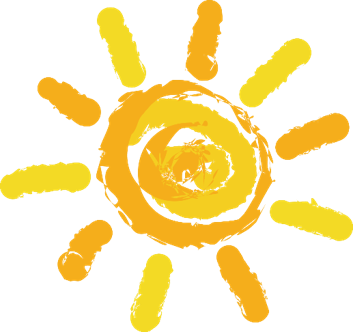 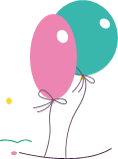 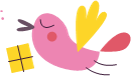 文艺卡通主题模板
TEMPLATEDESIGNED BY baotuwang
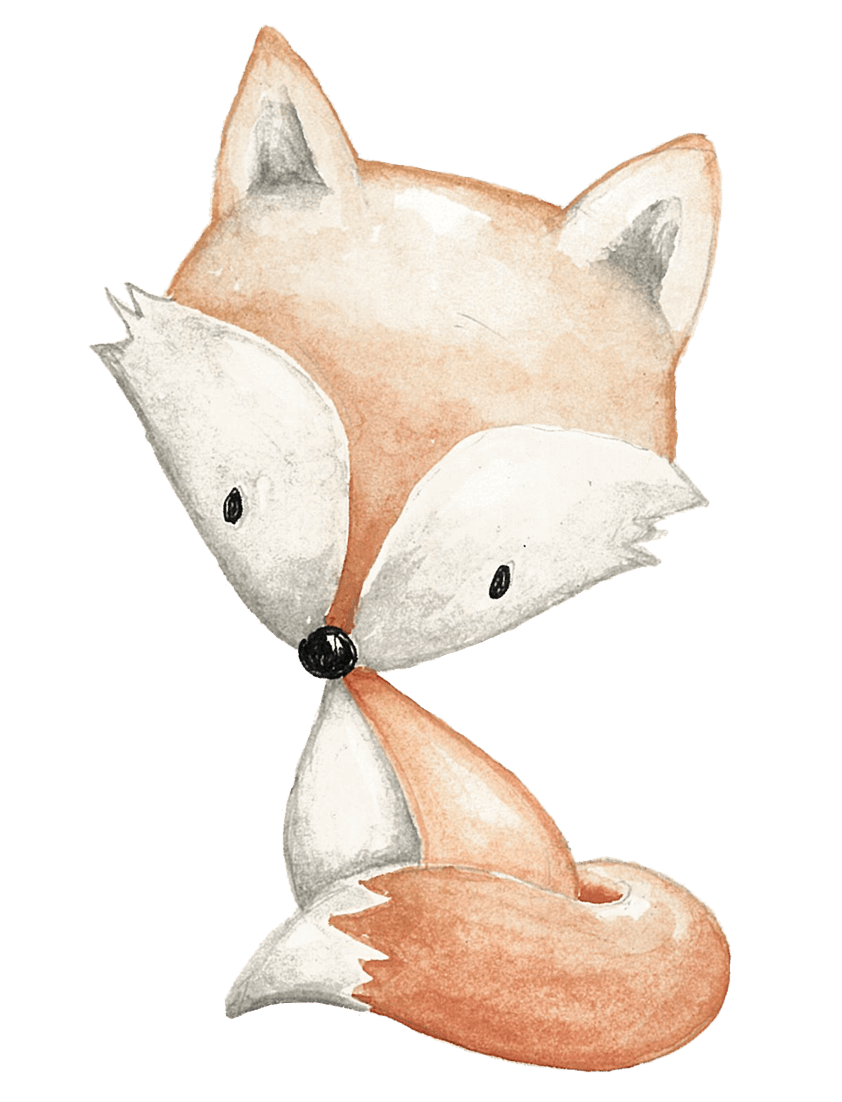 目 录 CONTENT
03
01
可耐小狐狸
This power-point is a multipurpose power-point template.
可耐小狐狸
This power-point is a multipurpose power-point template.
04
02
可耐小狐狸
This power-point is a multipurpose power-point template.
可耐小狐狸
This power-point is a multipurpose power-point template.
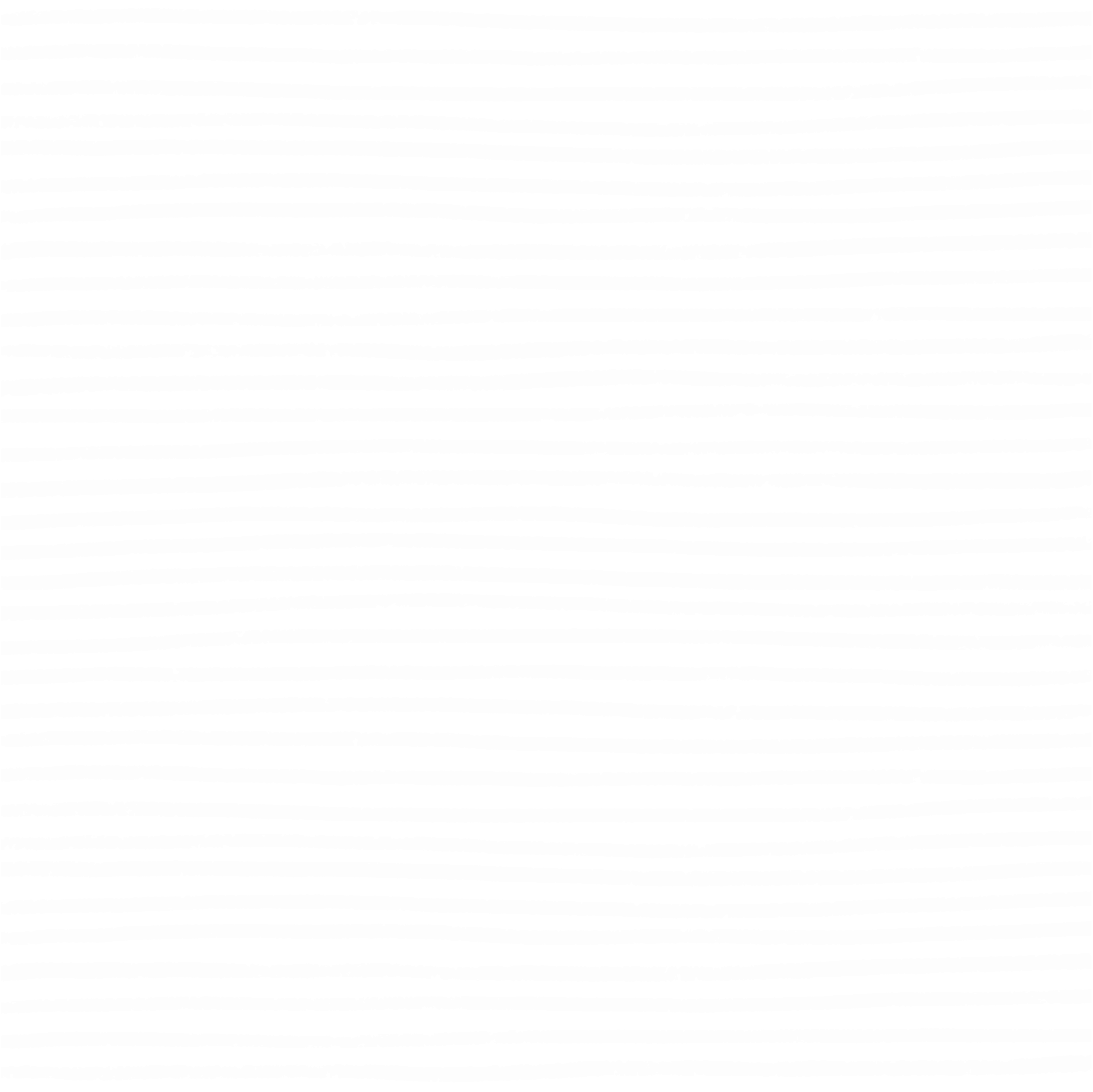 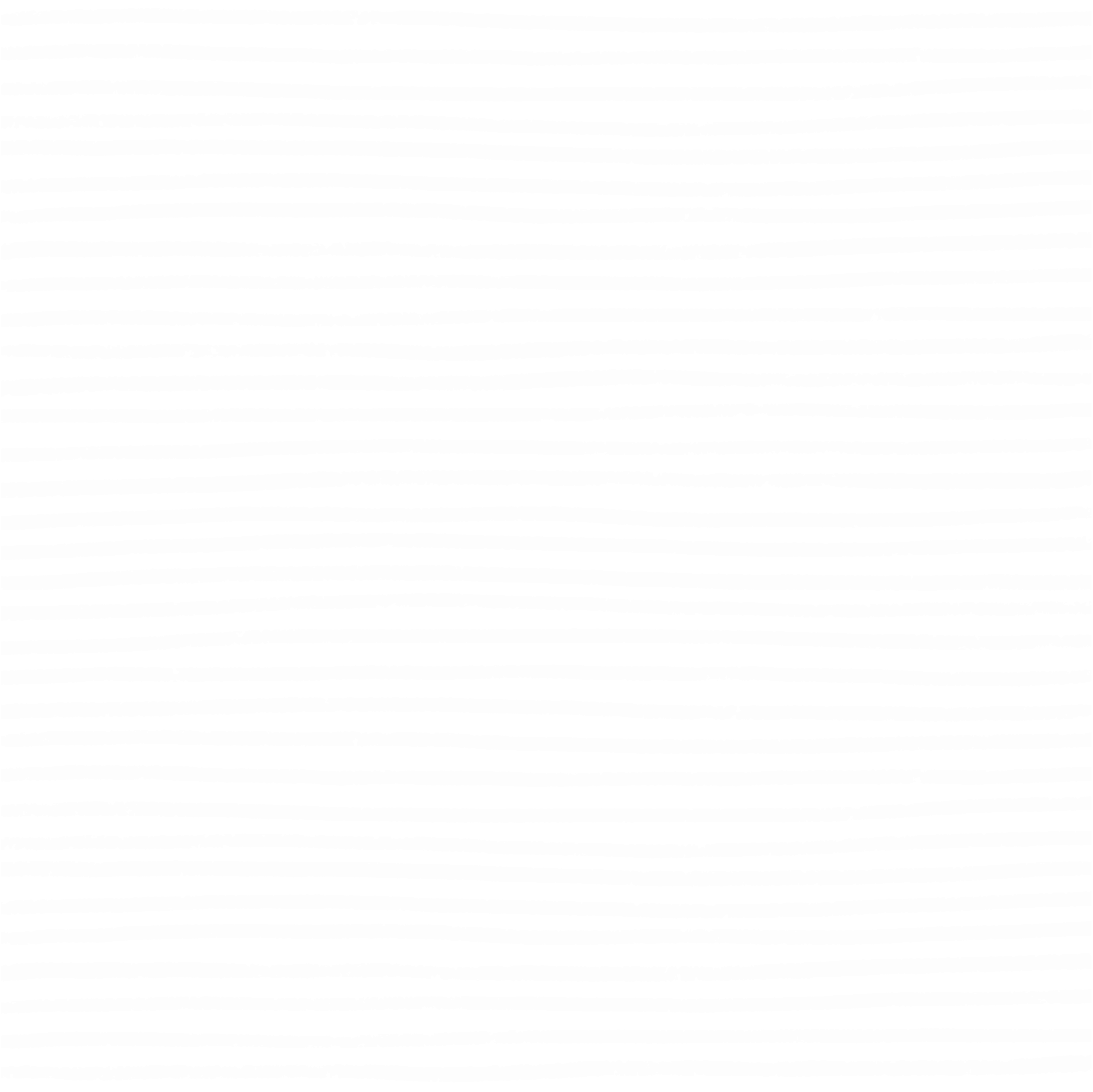 第一部分
我是你的小呀小可爱
Lorem ipsum dolor sit amet, consectetur adipisicing elit, sed do eiusmod tempor incididunt ut labore et dolore magna aliqua.
Lorem ipsum dolor sit amet, consectetur adipisicing elit, sed do eiusmod tempor incididunt ut
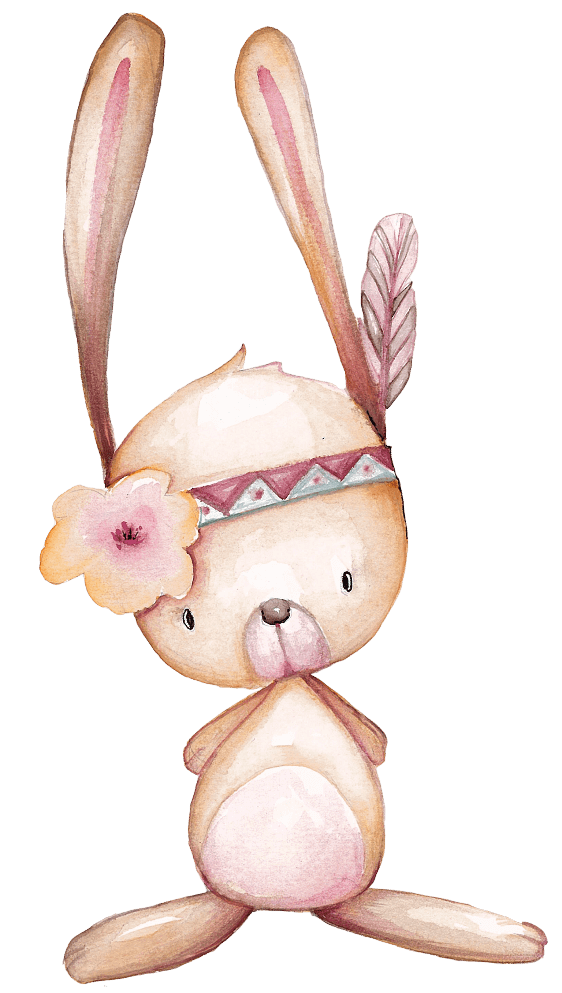 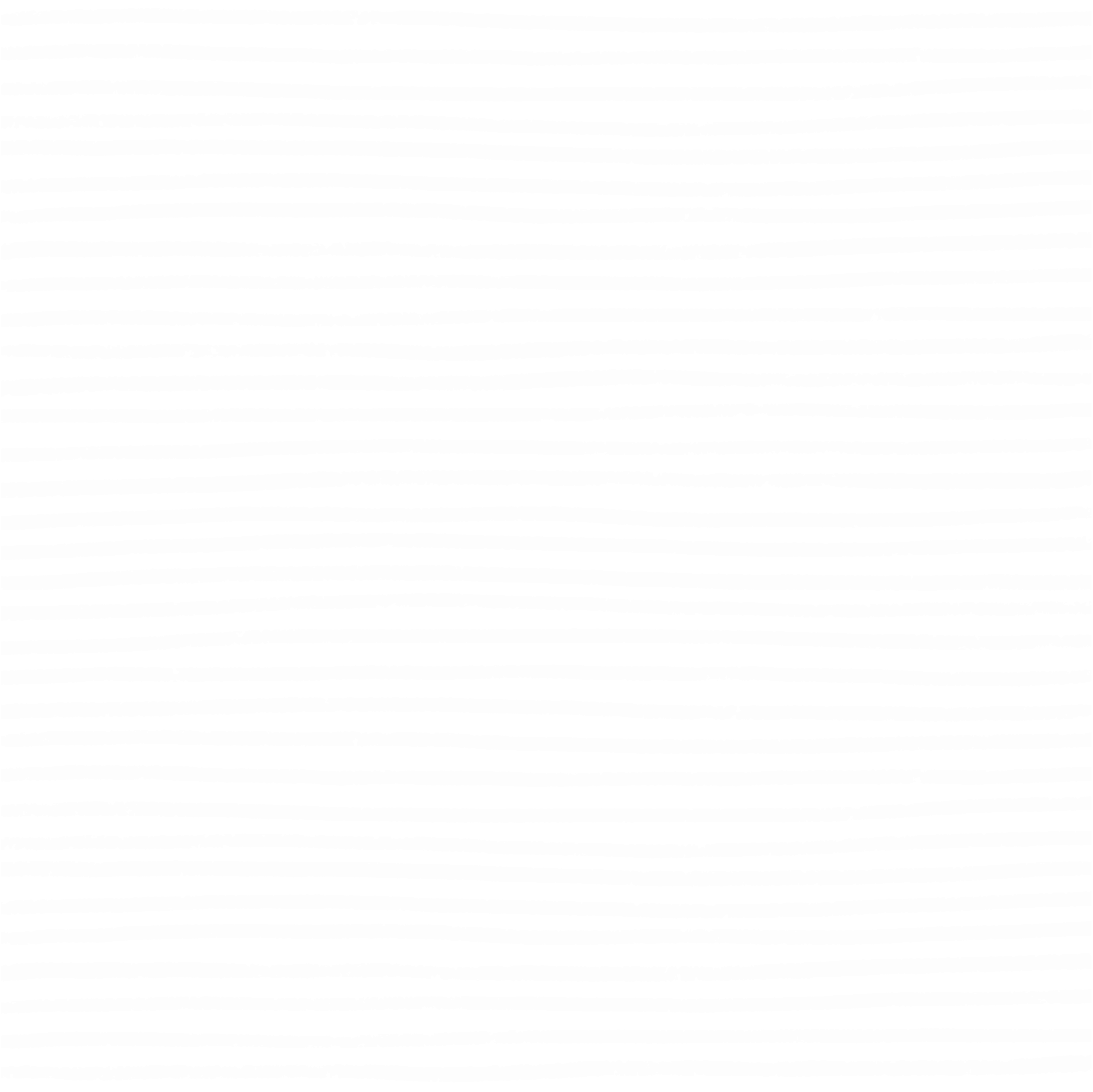 请输入您的标题
可耐小云朵 HERE
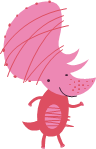 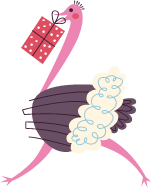 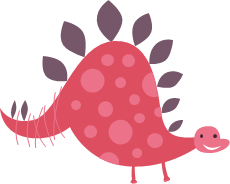 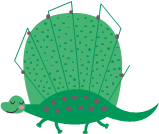 卡通可爱
卡通可爱
卡通可爱
卡通可爱
Lorem ipsum dolor sit amet, consectetur adipisicing elit,
Lorem ipsum dolor sit amet, consectetur adipisicing elit,
Lorem ipsum dolor sit amet, consectetur adipisicing elit,
Lorem ipsum dolor sit amet, consectetur adipisicing elit,
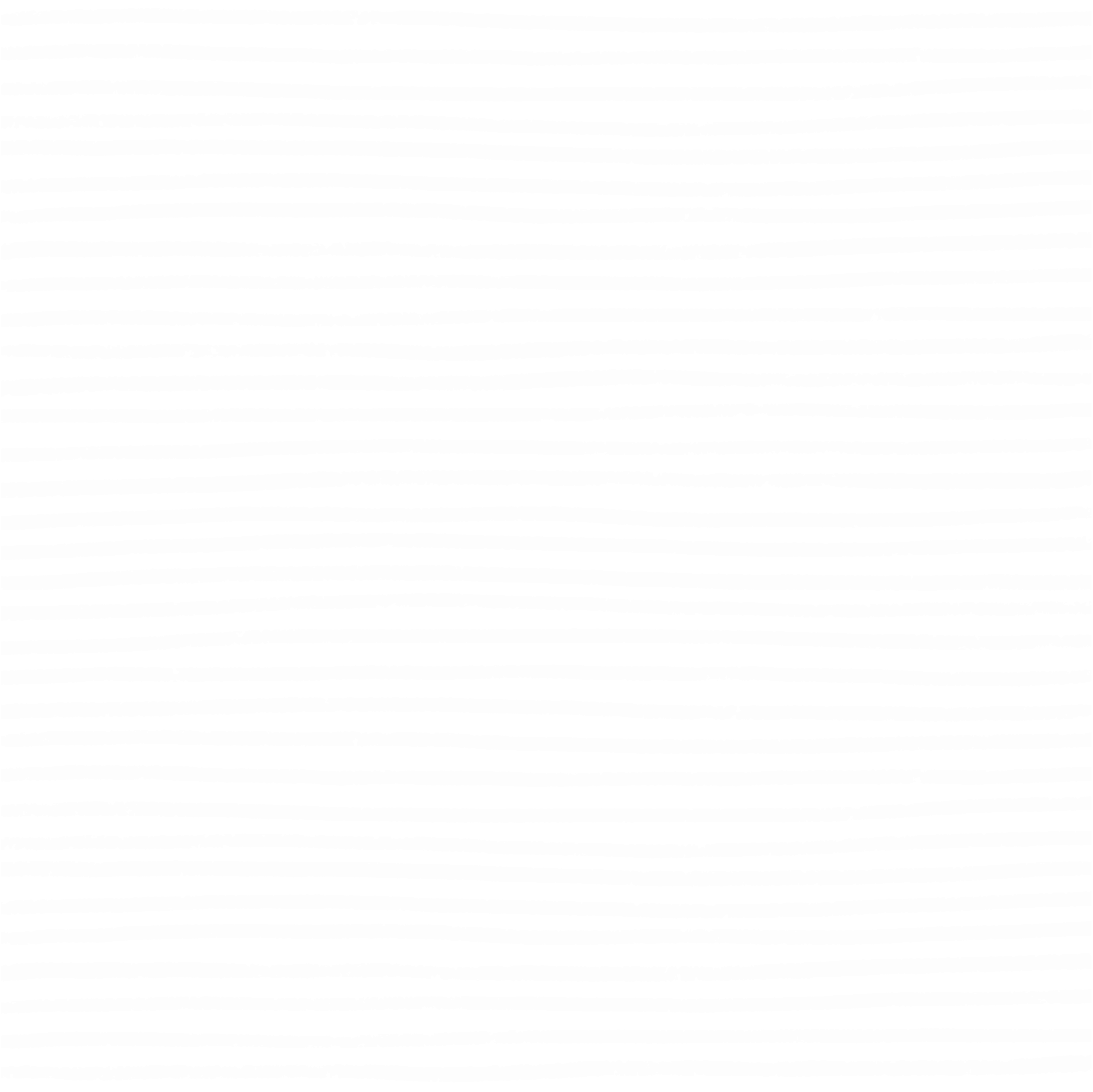 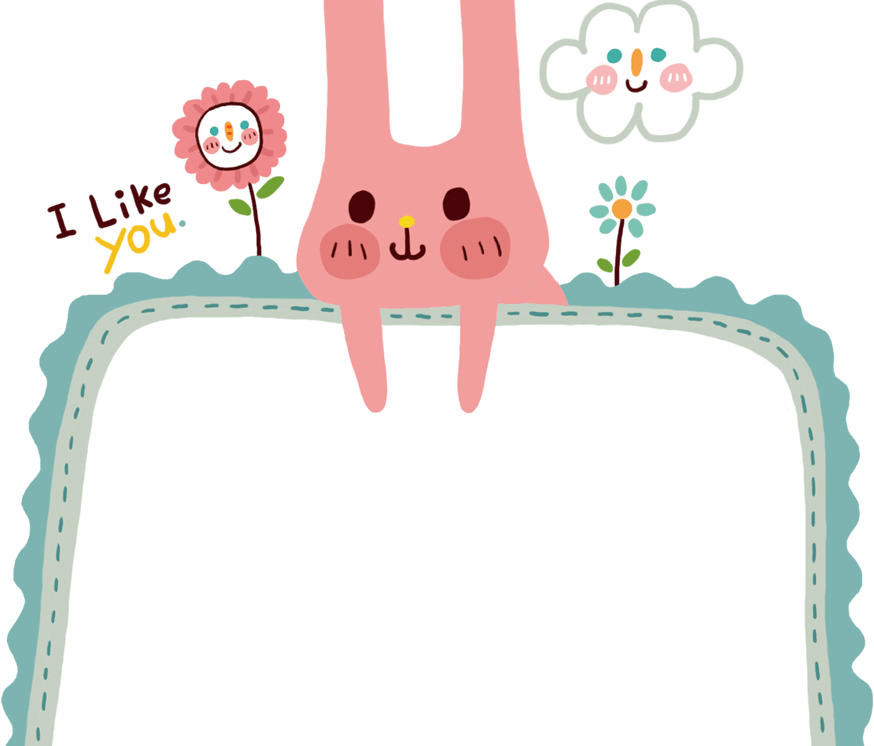 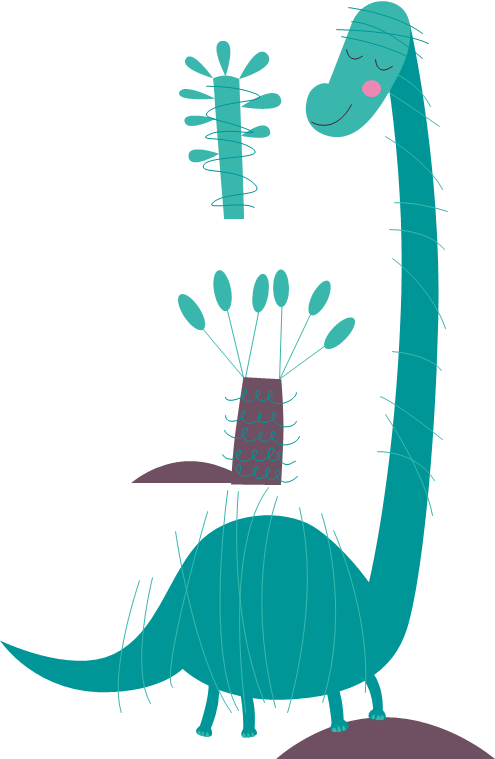 卡通可爱兔子
Lorem ipsum dolor sit amet, consectetur adipisicing elit, sed do eiusmod tempor incididunt ut labore et dolore magna aliqua.
Lorem ipsum dolor sit amet, consectetur adipisicing elit, sed do eiusmod tempor incididunt ut
请输入您的标题
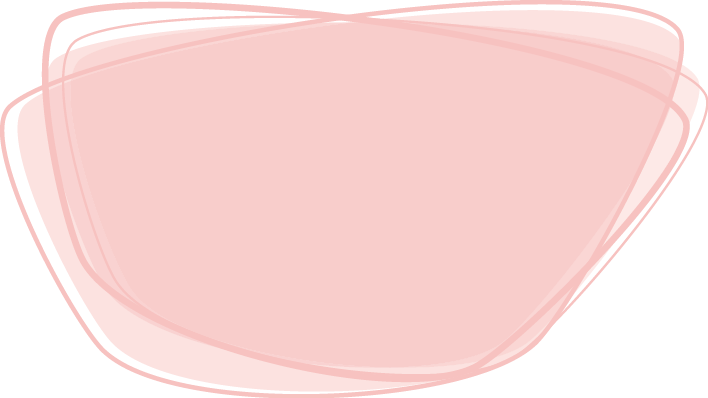 Lorem ipsum dolor sit amet, consectetur adipisicing elit, sed do eiusmod tempor incididunt ut labore et dolore magna aliqua.
Ut enim ad minim veniam, quis nostrud exercitation ullamco laboris nisi ut aliquip ex

Lorem ipsum dolor sit amet, consectetur adipisicing elit, sed do eiusmod tempor
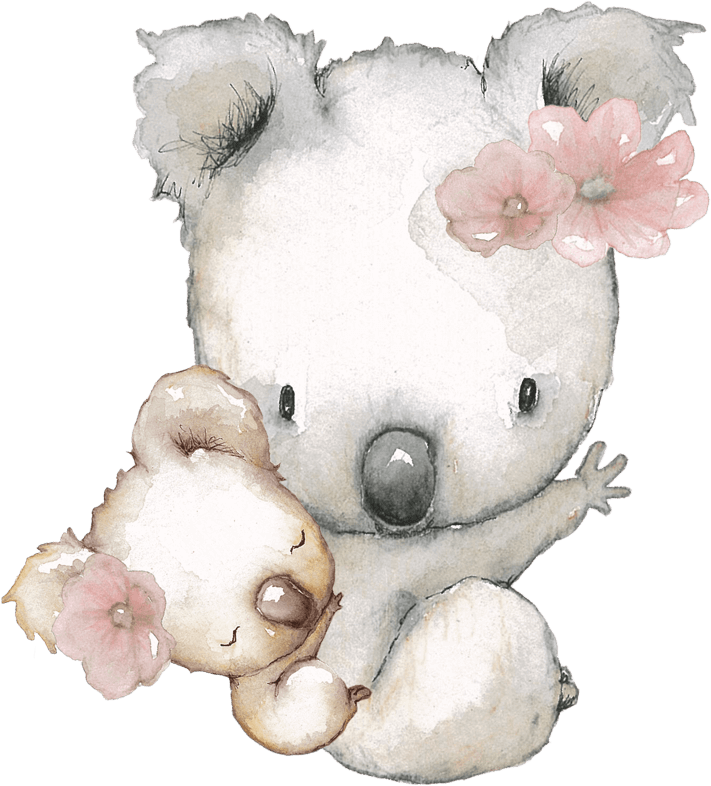 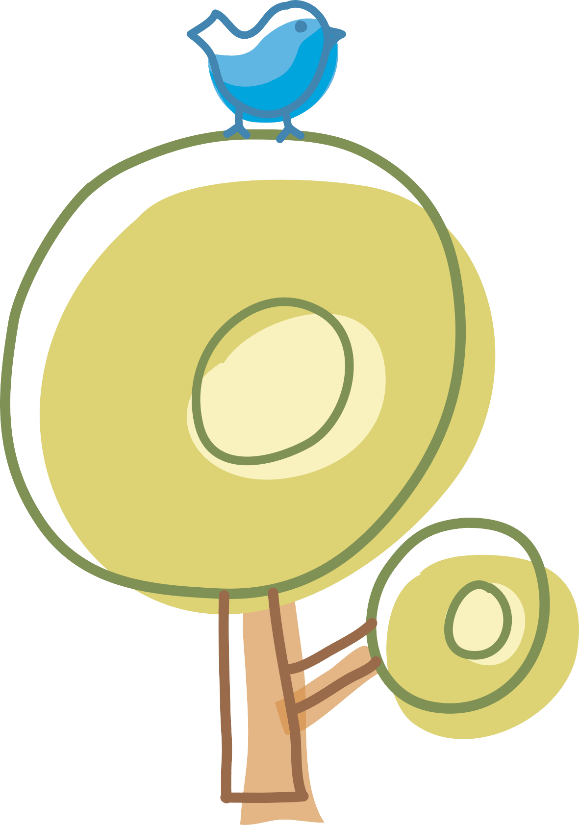 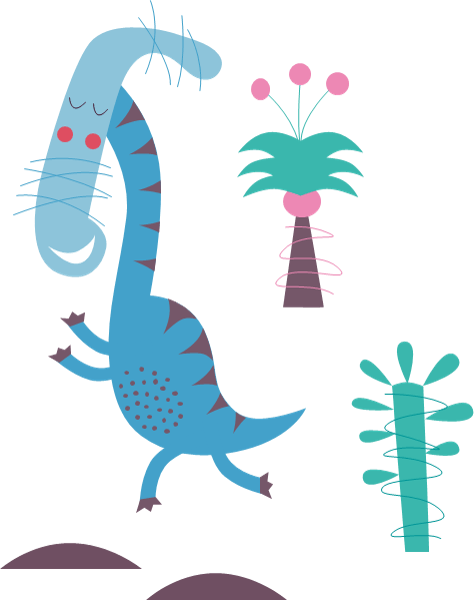 “
Lorem ipsum dolor sit amet, consectetur adipisicing elit, sed do eiusmod tempor incididunt ut labore
”
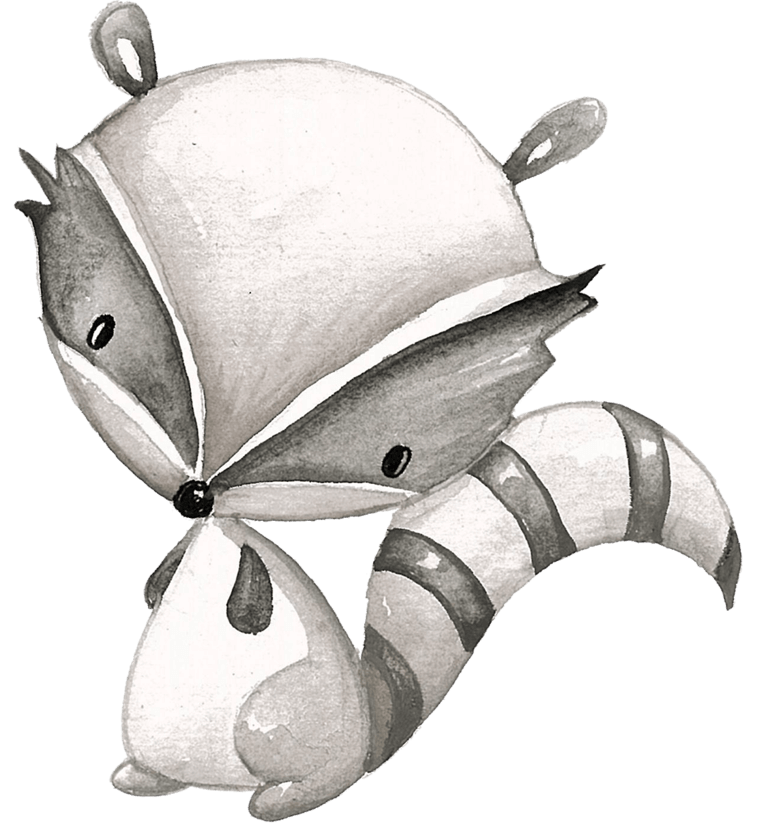 第二部分
我是你的小呀小可爱
Lorem ipsum dolor sit amet, consectetur adipisicing elit, sed do eiusmod tempor incididunt ut labore et dolore magna aliqua.
Lorem ipsum dolor sit amet, consectetur adipisicing elit, sed do eiusmod tempor incididunt ut
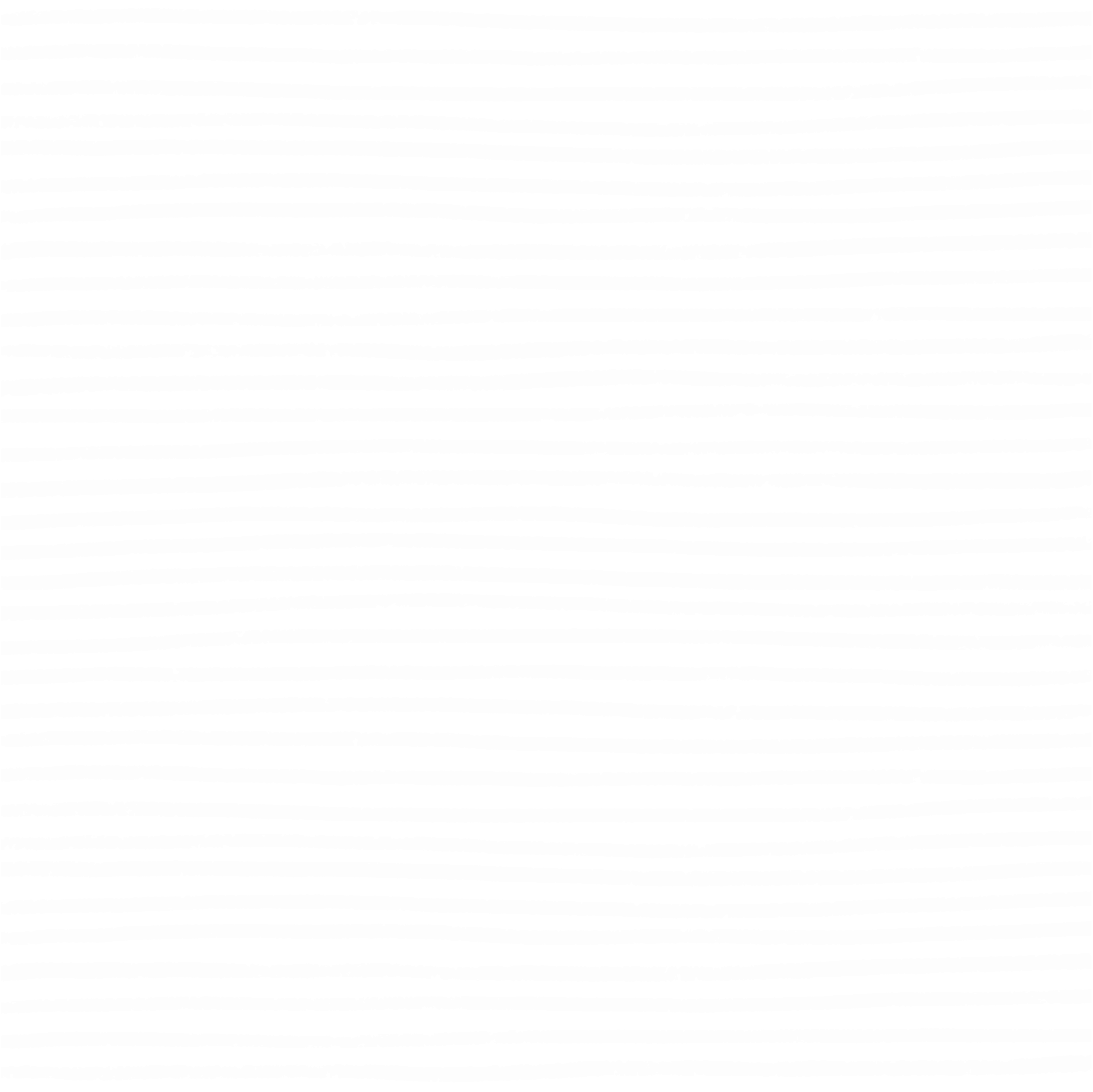 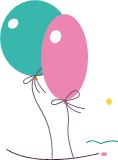 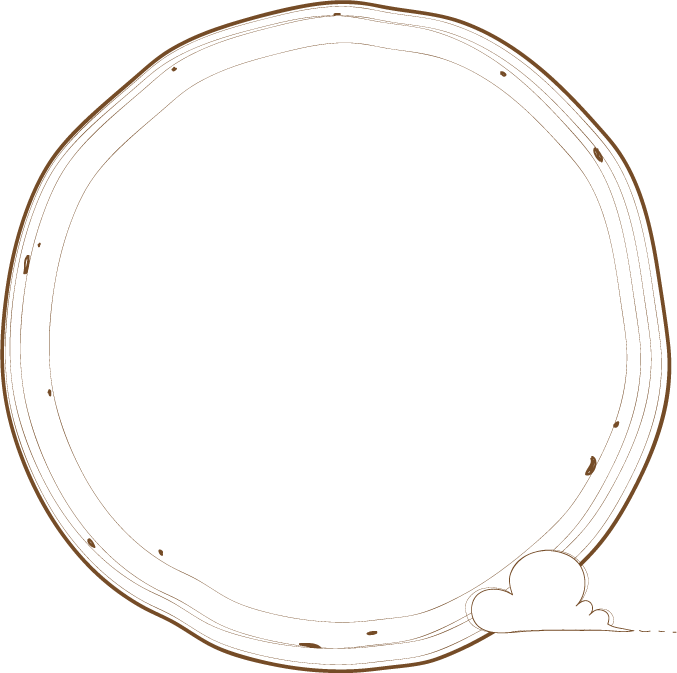 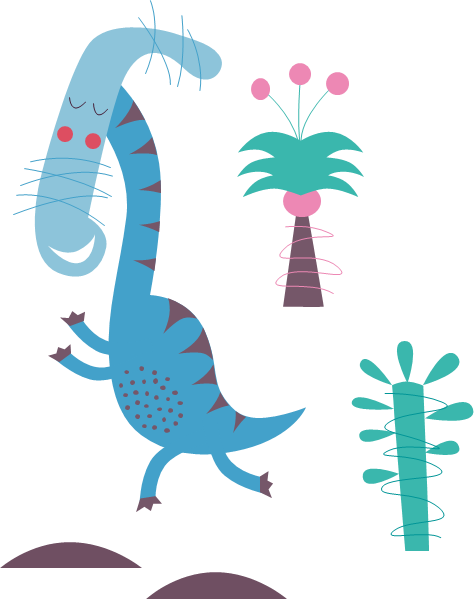 卡爱小恐龙
Lorem ipsum dolor sit amet, consectetur adipisicing elit, sed do eiusmod tempor incididunt ut labore et dolore magna aliqua.
Lorem ipsum dolor sit amet, consectetur adipisicing elit, sed do eiusmod tempor incididunt ut
请输入您的标题
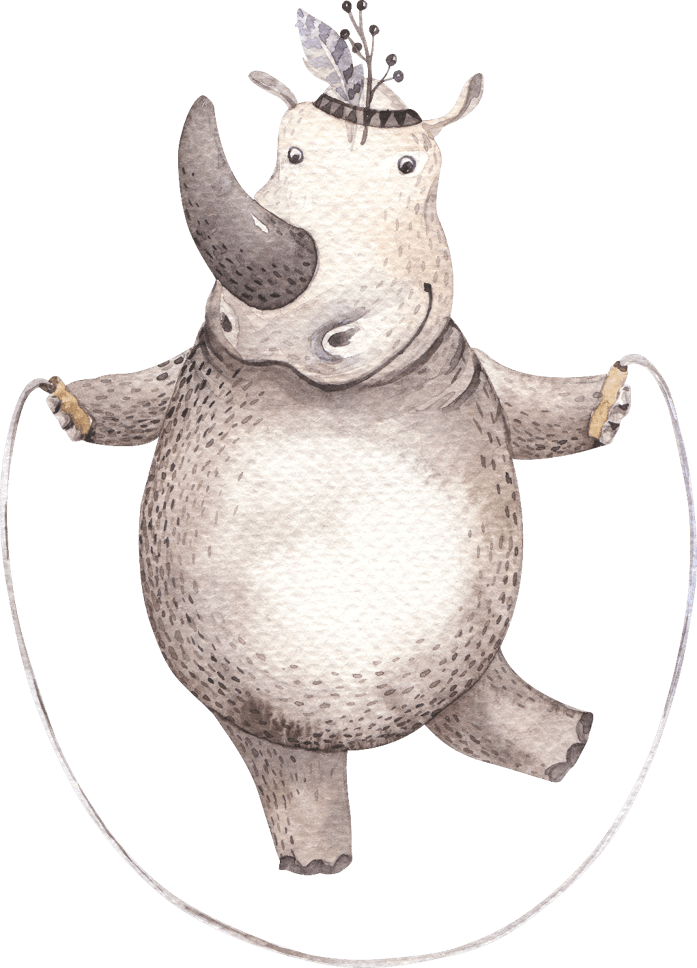 Lorem ipsum dolor sit amet, consectetur adipisicing elit
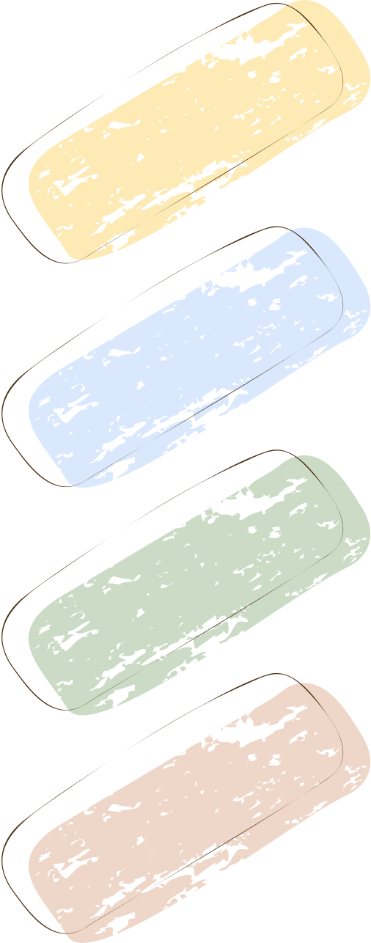 Lorem ipsum dolor sit amet, consectetur adipisicing elit, sed do eiusmod tempor incididunt ut labore et dolore magna aliqua.
Ut enim ad minim veniam, quis nostrud exercitation ullamco laboris nisi ut aliquip ex ea commodo consequat. 

Lorem ipsum dolor sit amet, consectetur adipisicing elit, sed do eiusmod tempor incididunt ut labore et dolore magna aliqua.
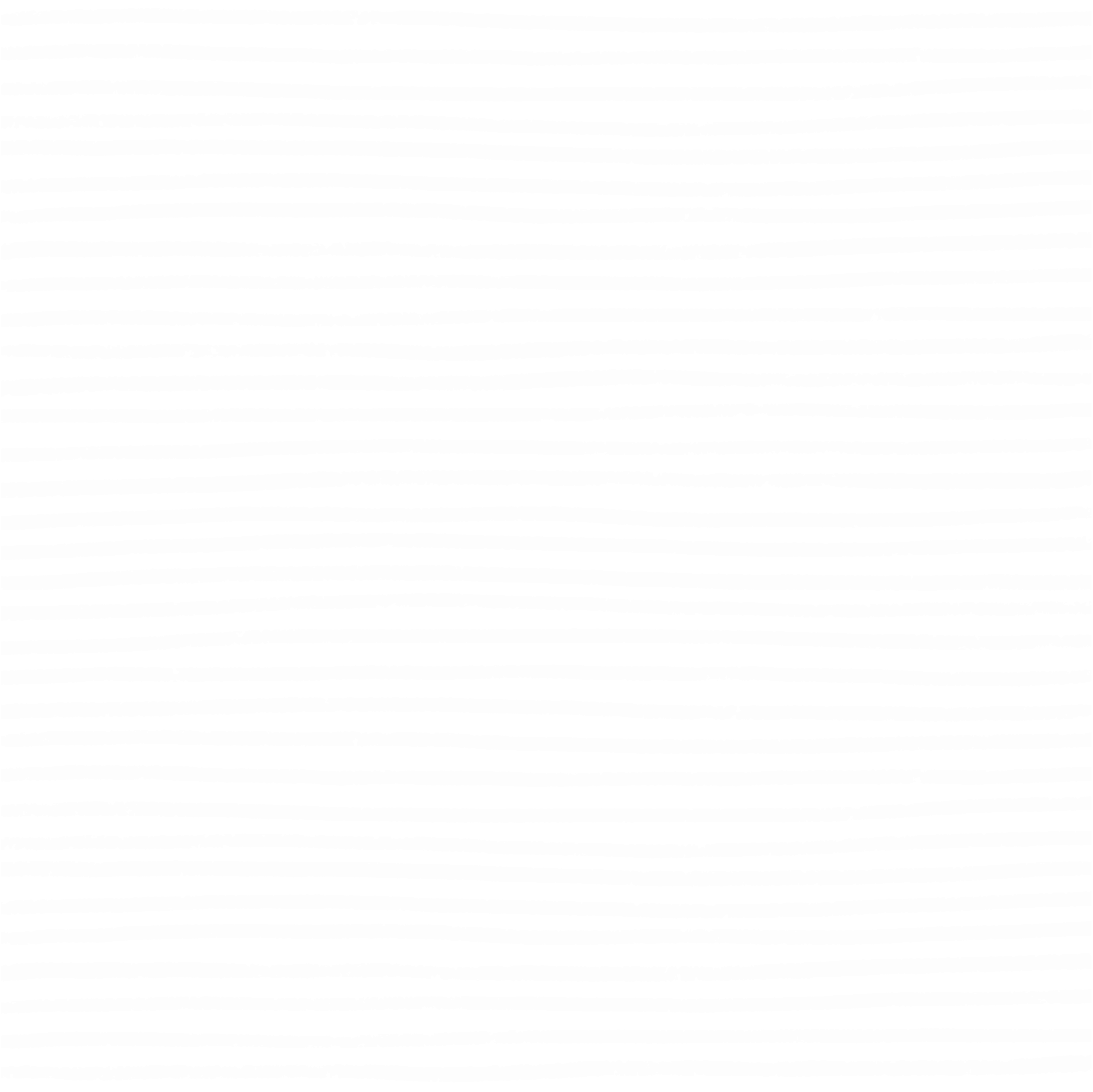 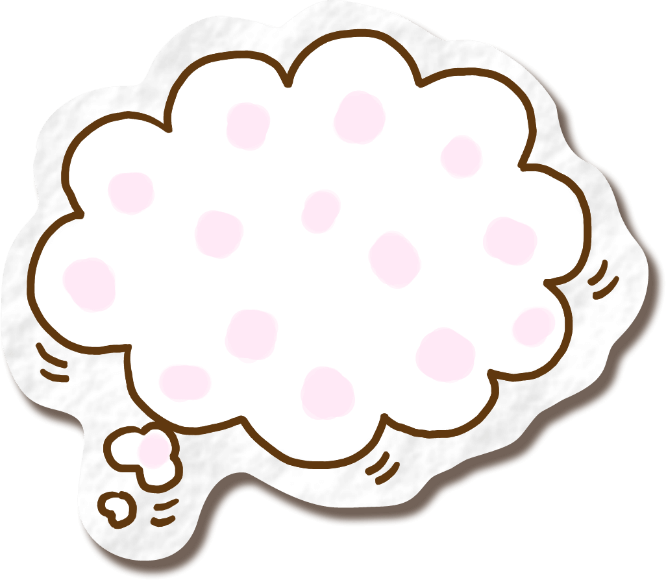 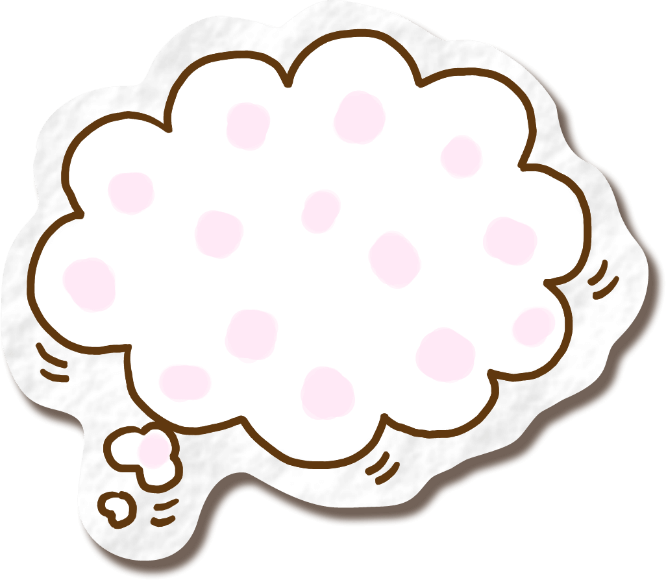 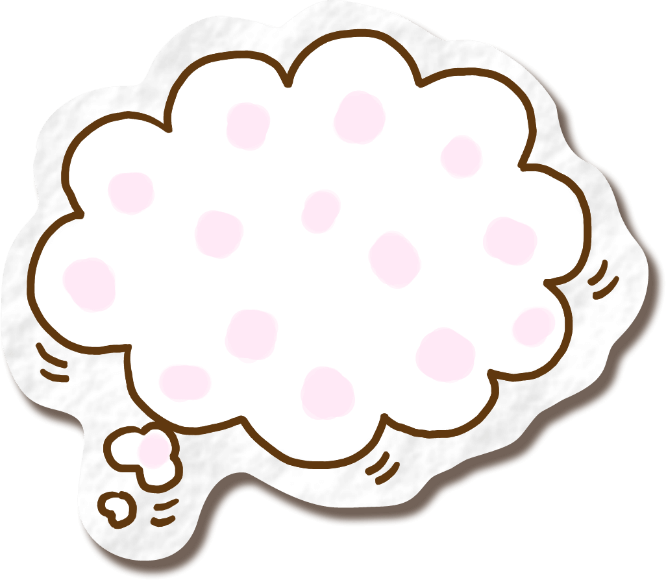 可耐小云朵
可耐小云朵
可耐小云朵
This power-point is a multipurpose power-point template perfect for your busin
ess report
This power-point is a multipurpose power-point template perfect for your 
business report
This power-point is a multipurpose power-point template perfect for your 
business report
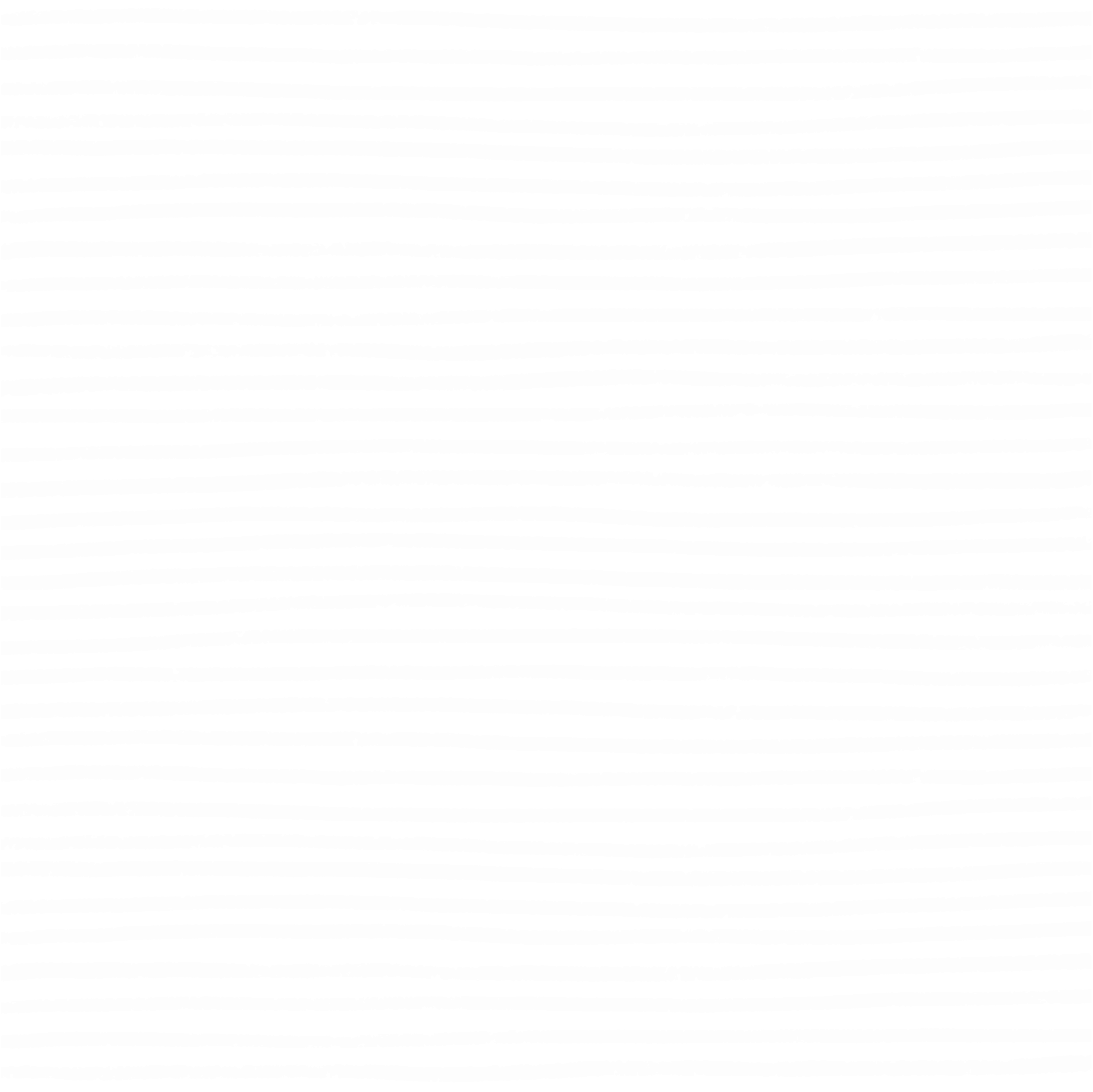 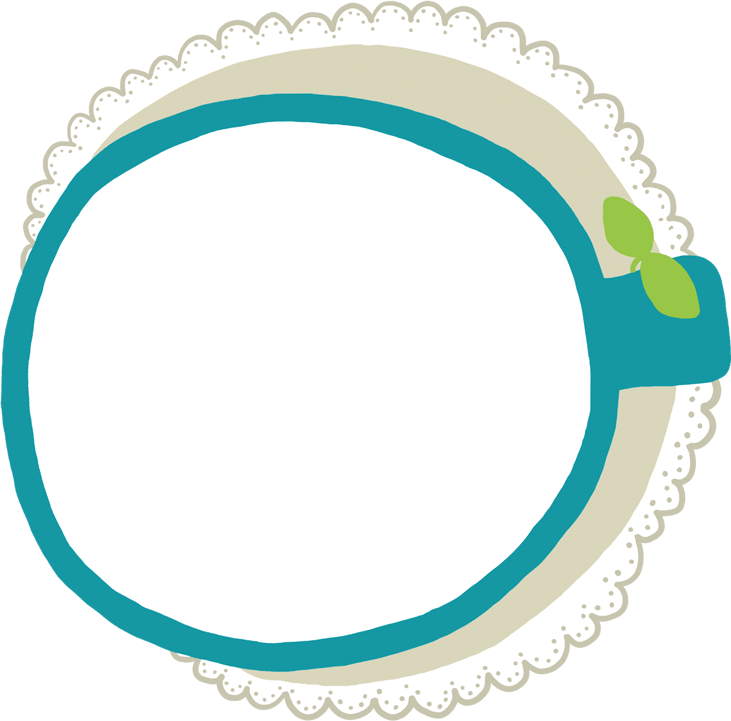 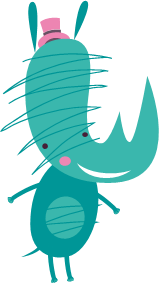 卡通可爱犀牛
Lorem ipsum dolor sit amet, consectetur adipisicing elit, sed do eiusmod tempor incididunt ut labore et dolore magna aliqua.
Lorem ipsum dolor sit amet, consectetur adipisicing elit, sed do eiusmod tempor incididunt ut
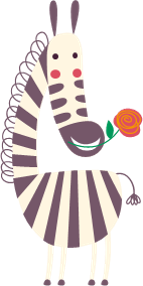 “
Lorem ipsum dolor sit amet, consectetur adipisicing elit, sed do eiusmod tempor incididunt ut labore
”
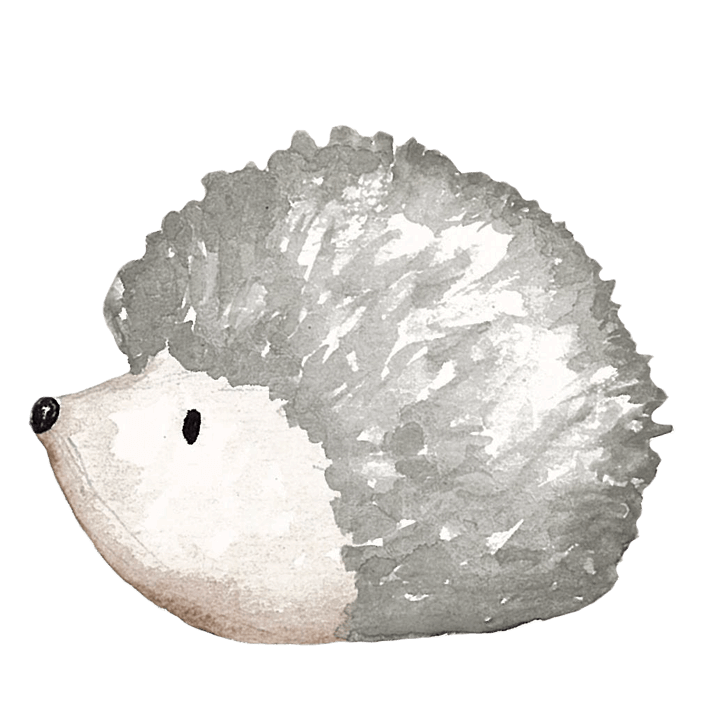 25%
50%
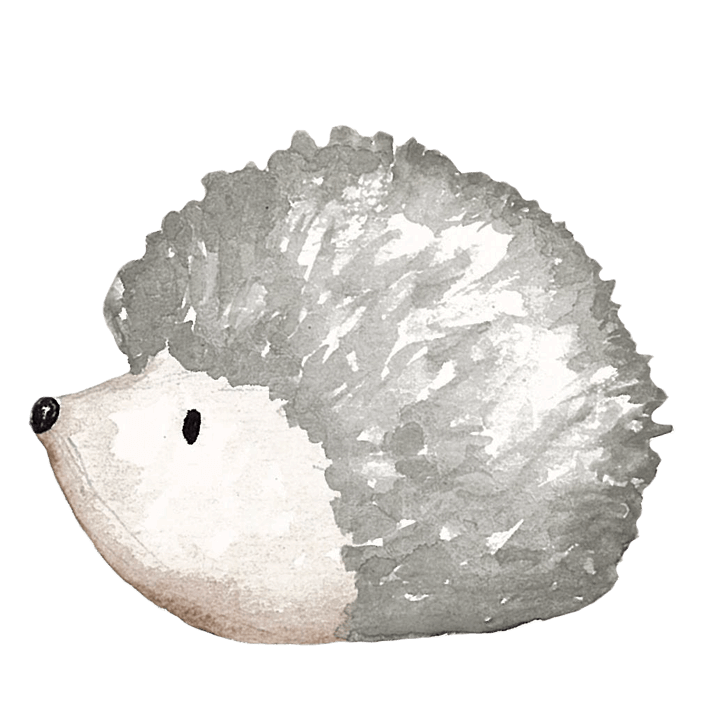 75%
100%
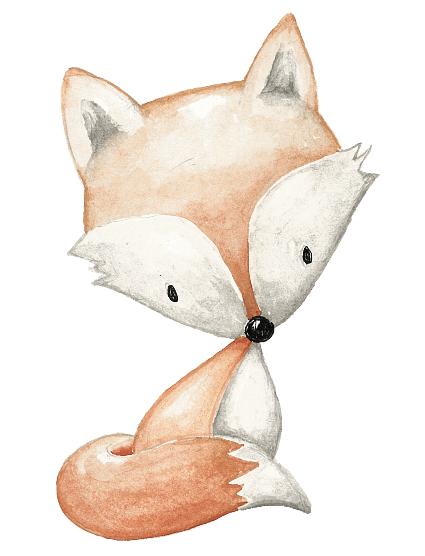 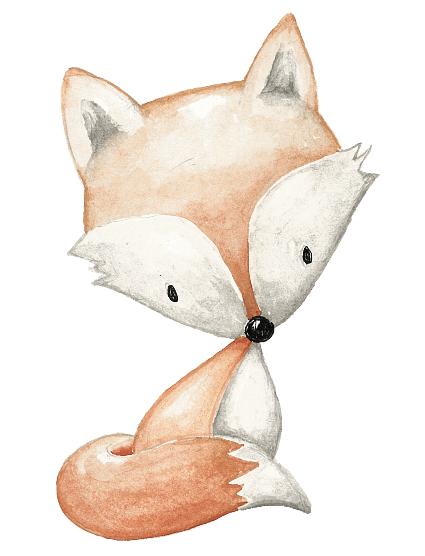 第三部分
我是你的小呀小可爱
Lorem ipsum dolor sit amet, consectetur adipisicing elit, sed do eiusmod tempor incididunt ut labore et dolore magna aliqua.
Lorem ipsum dolor sit amet, consectetur adipisicing elit, sed do eiusmod tempor incididunt ut
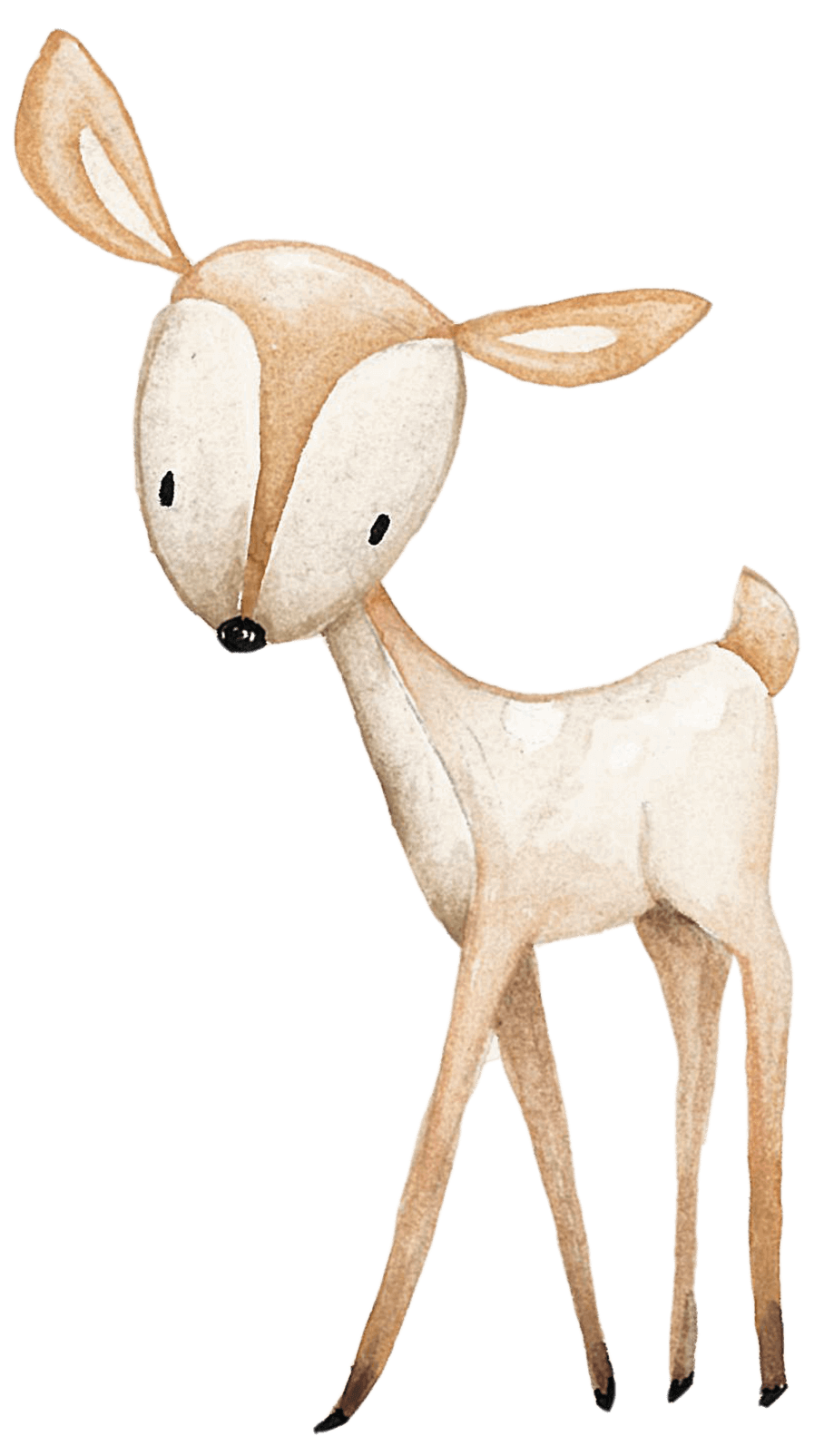 请输入您的标题
“
Lorem ipsum dolor sit amet, consectetur adipisicing elit, sed do eiusmod tempor incididunt ut labore
”
请输入您的标题
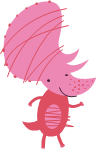 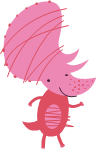 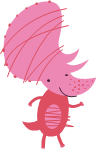 Click here to modify the text , you may post text here .
Click here to modify the text , you may post text here .
Click here to modify the text , you may post text here .
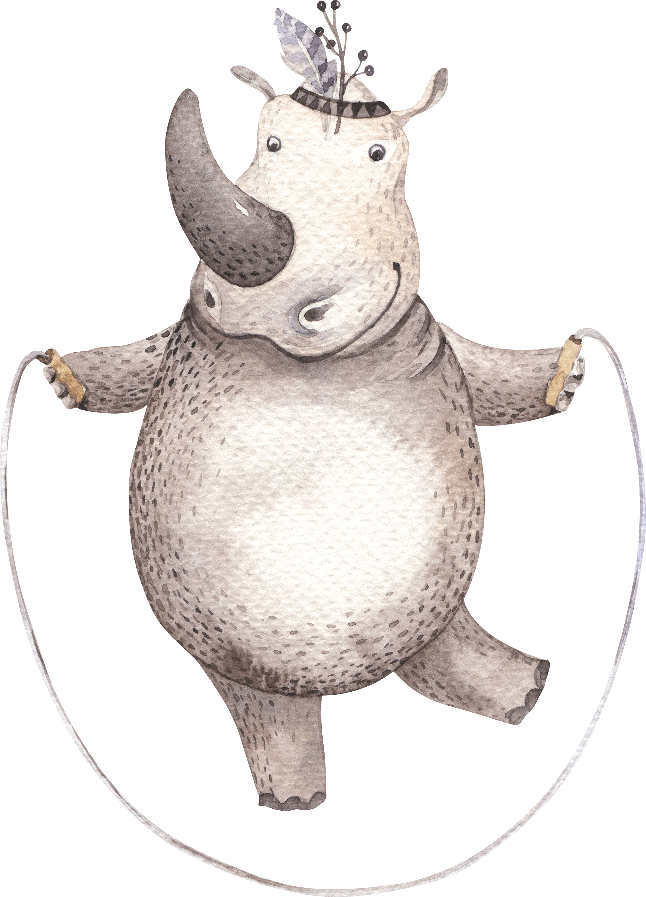 第四部分
我是你的小呀小可爱
Lorem ipsum dolor sit amet, consectetur adipisicing elit, sed do eiusmod tempor incididunt ut labore et dolore magna aliqua.
Lorem ipsum dolor sit amet, consectetur adipisicing elit, sed do eiusmod tempor incididunt ut
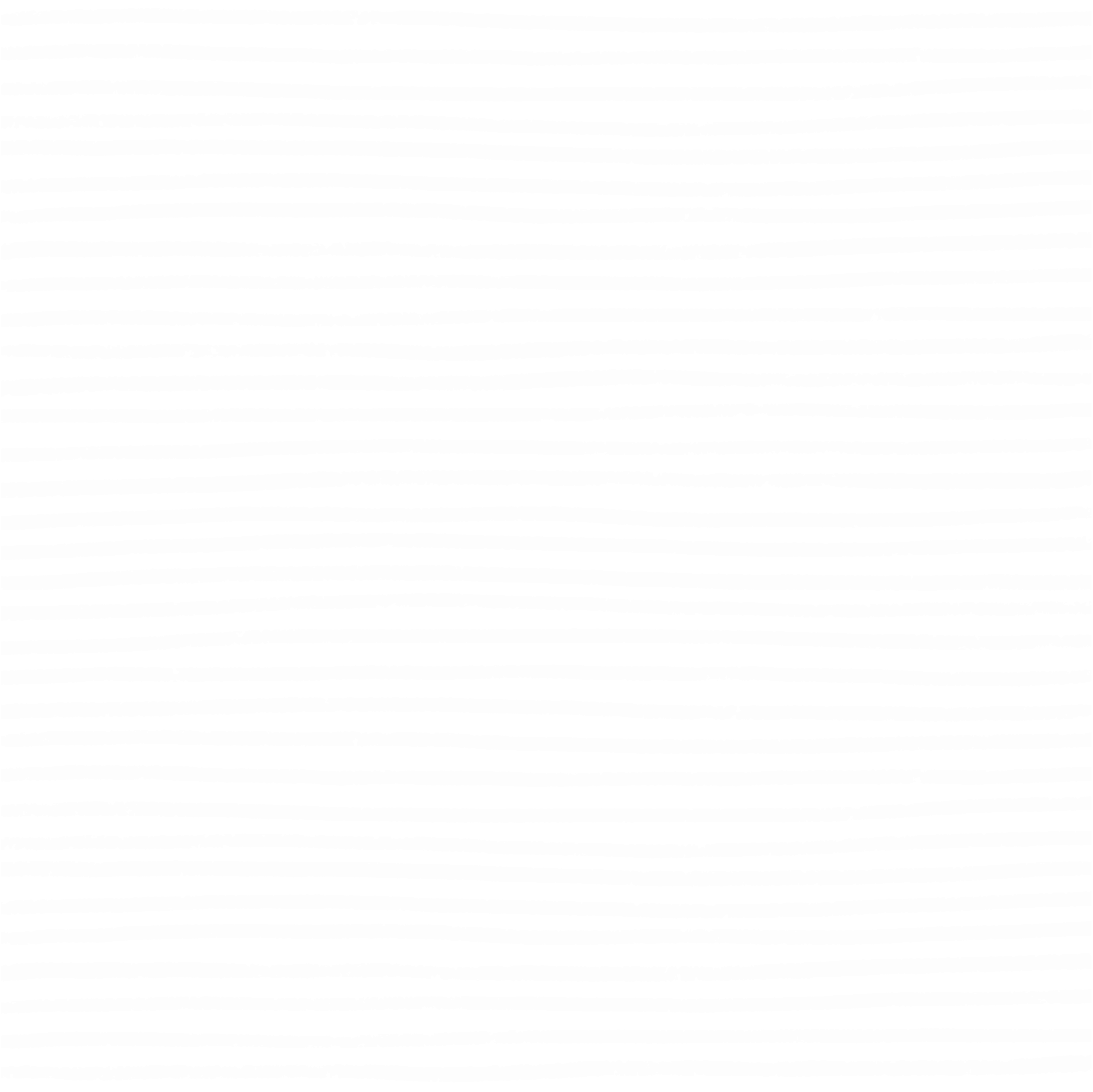 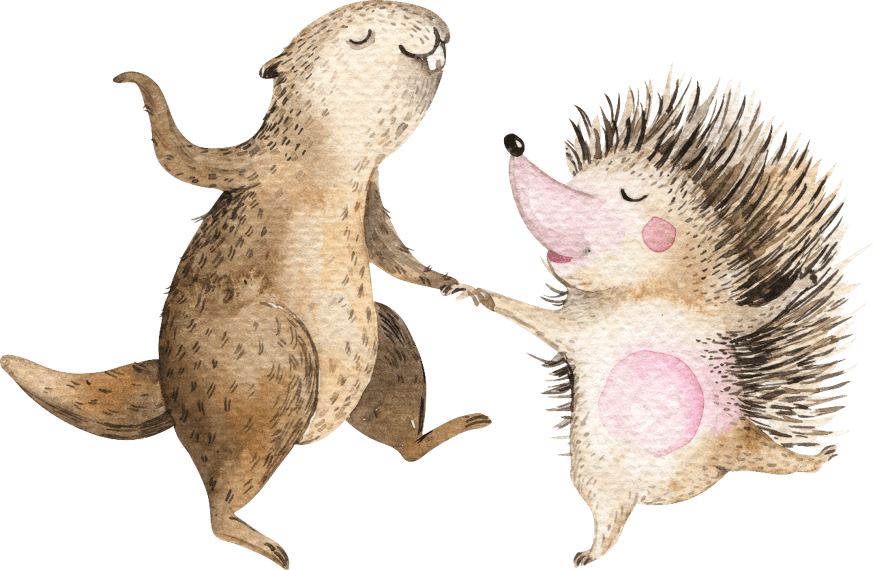 我是你的小呀小可爱
Click here to modify the text , Click here to modify the text , Click here to modify the text , Click here to modify the text , Click here to modify the text , Click here to modify the text , Click here to modify the text , Click here to modify the text.

Click here to modify the text , Click here to modify the text , Click here to modify the text.
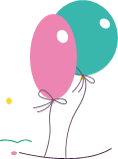 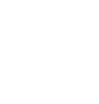 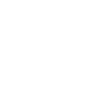 我是你的小呀小可爱
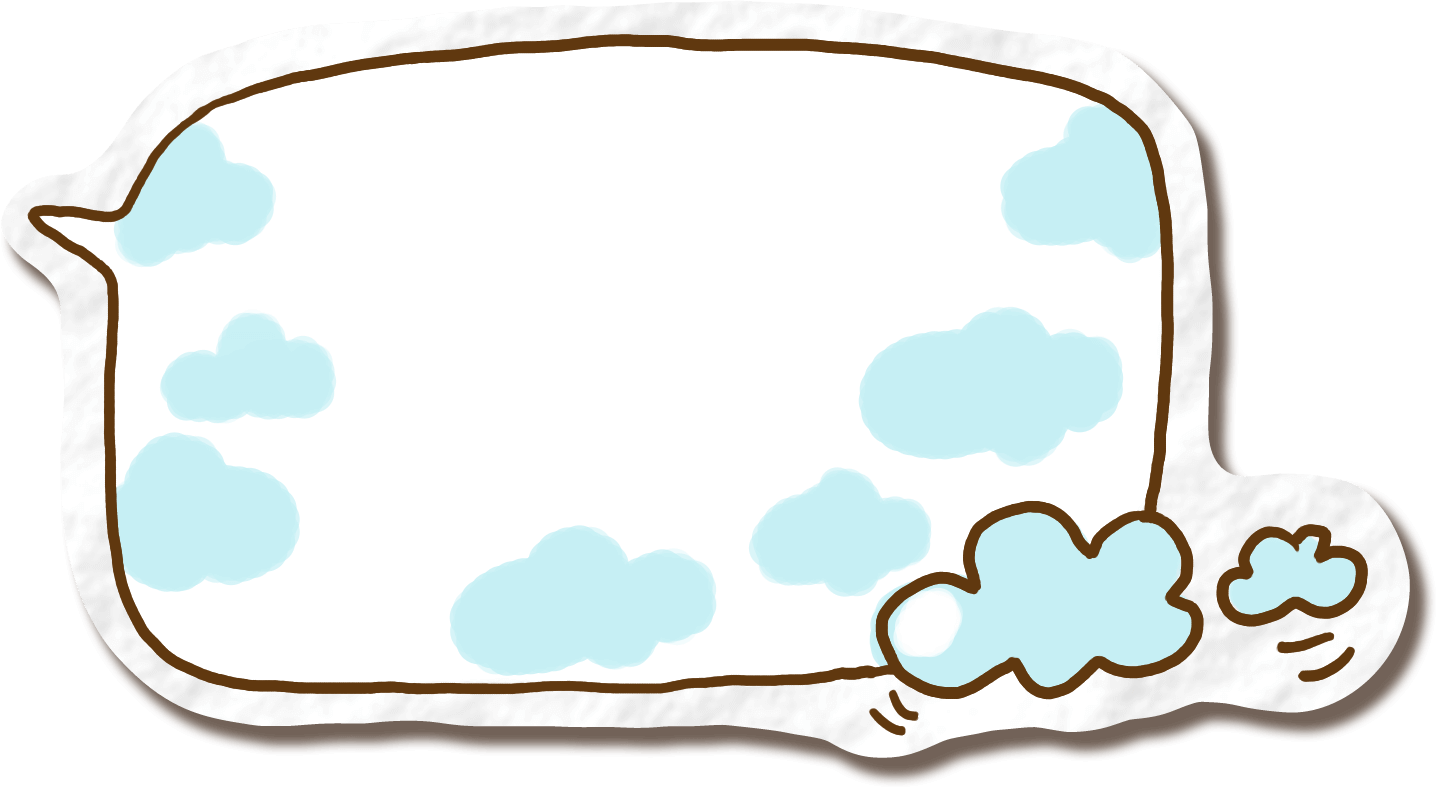 Lorem ipsum dolor sit amet, consectetur adipisicing elit, sed do eiusmod tempor incididunt ut labore et dolore magna aliqua.
Lorem ipsum dolor sit amet, consectetur adipisicing elit, sed do eiusmod tempor incididunt ut
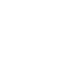 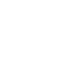 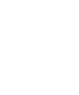 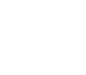 我是你的小呀小可爱
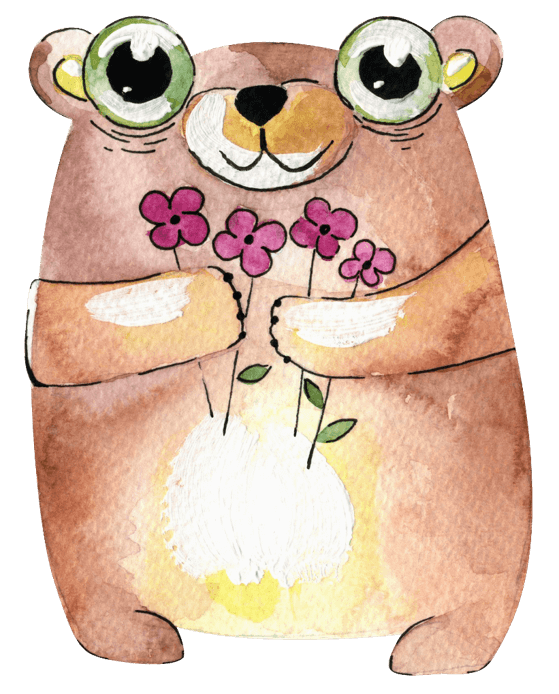 “
Lorem ipsum dolor sit amet, consectetur adipisicing elit, sed do eiusmod tempor incididunt ut labore
”
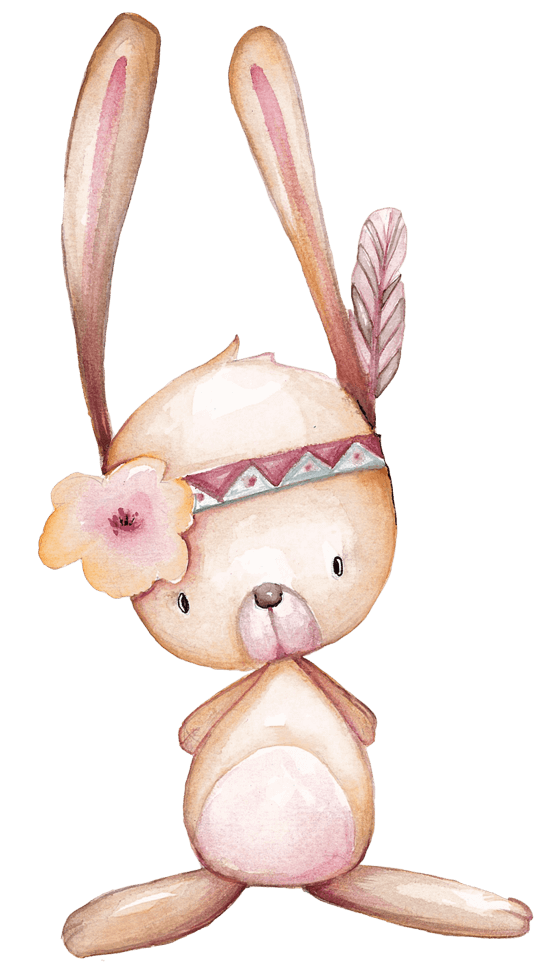 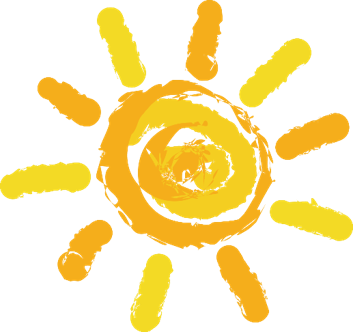 您的标题
Lorem ipsum dolor sit amet, consectetur adipisicing elit, sed do eiusmod tempor incididunt ut labore et dolore magna aliqua.
我是你的小呀小可爱
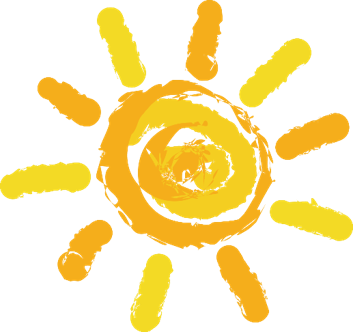 您的标题
Lorem ipsum dolor sit amet, consectetur adipisicing elit, sed do eiusmod tempor incididunt ut labore et dolore magna aliqua.
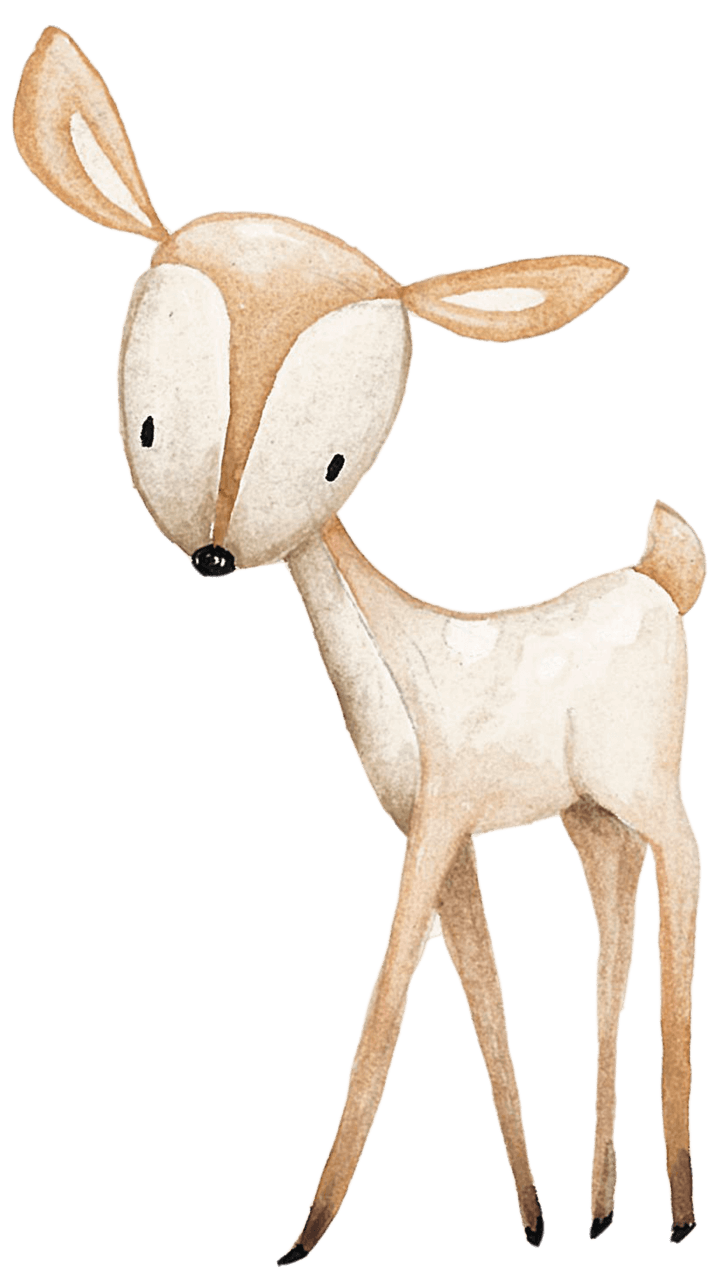 文艺卡通
    主题模板
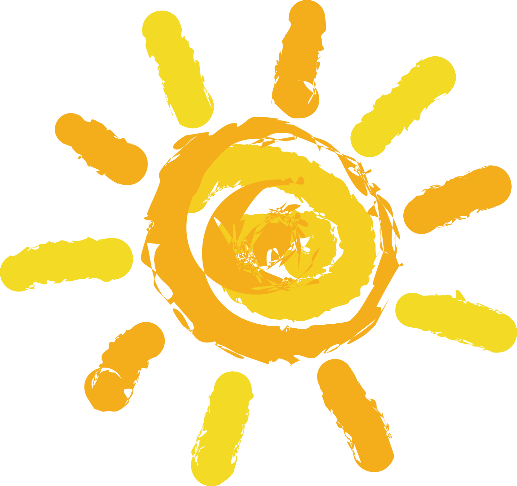 TEMPLATE
DESIGNED BY 8tuwang
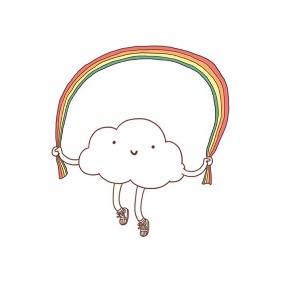 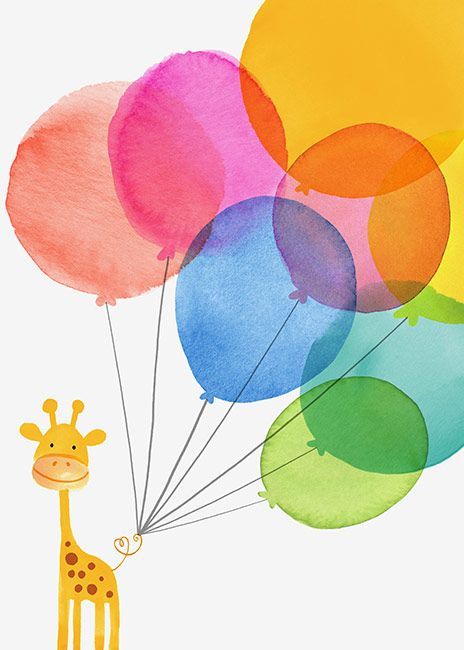 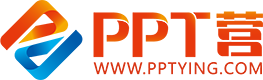 10000+套精品PPT模板全部免费下载
PPT营
www.pptying.com
[Speaker Notes: 模板来自于 https://www.pptying.com    【PPT营】]